ITPE’24
22-24 APRIL 2024, LUBLIN, BOGUCIN, POLAND
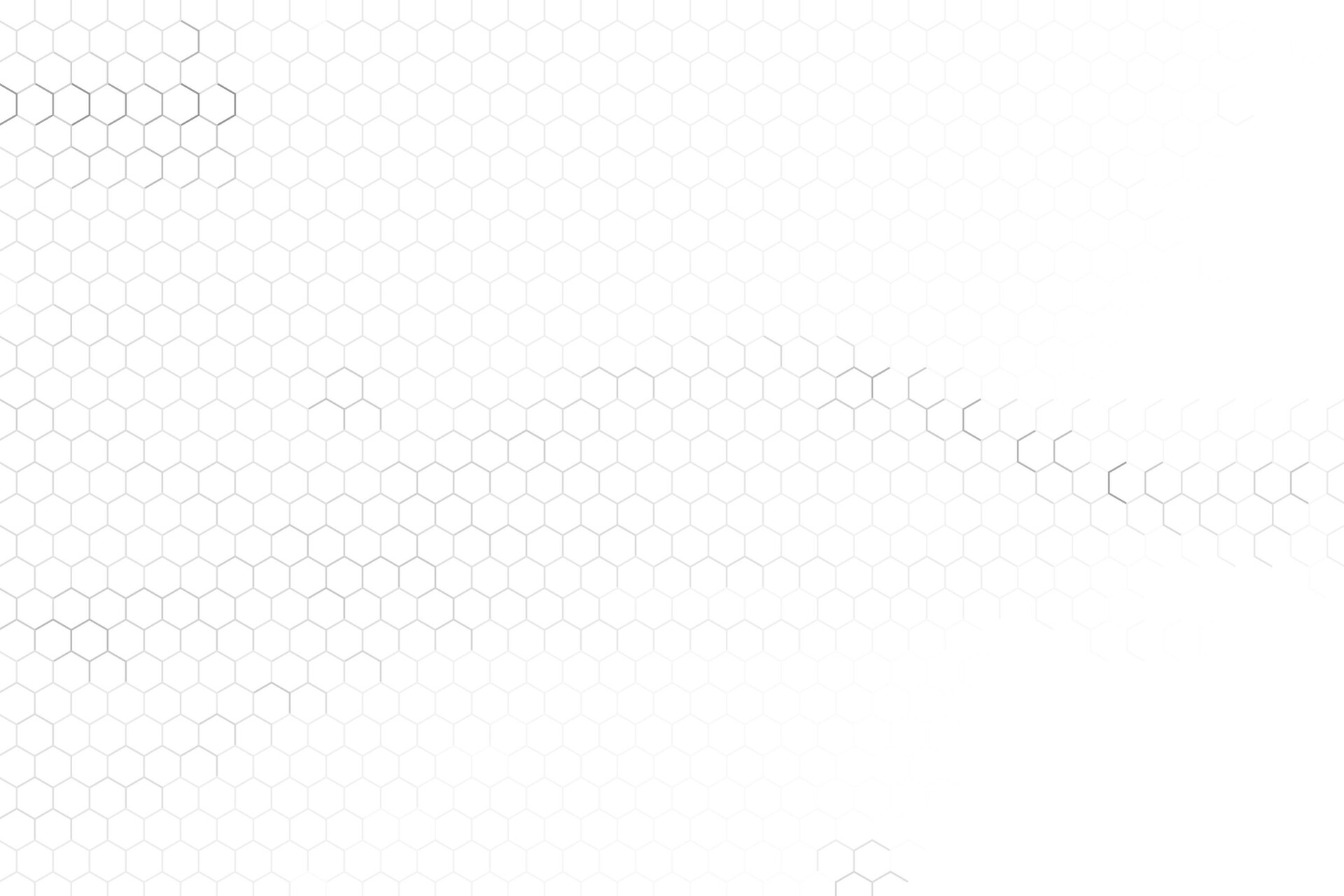 V INTERNATIONAL SCIENTIFIC CONFERENCE
INNOVATIVE TECHNOLOGIES IN PRODUCTION ENGINEERING
TITLE OF PRESENTATION
author 1, author 2, etc. / affiliation
1
ITPE’24
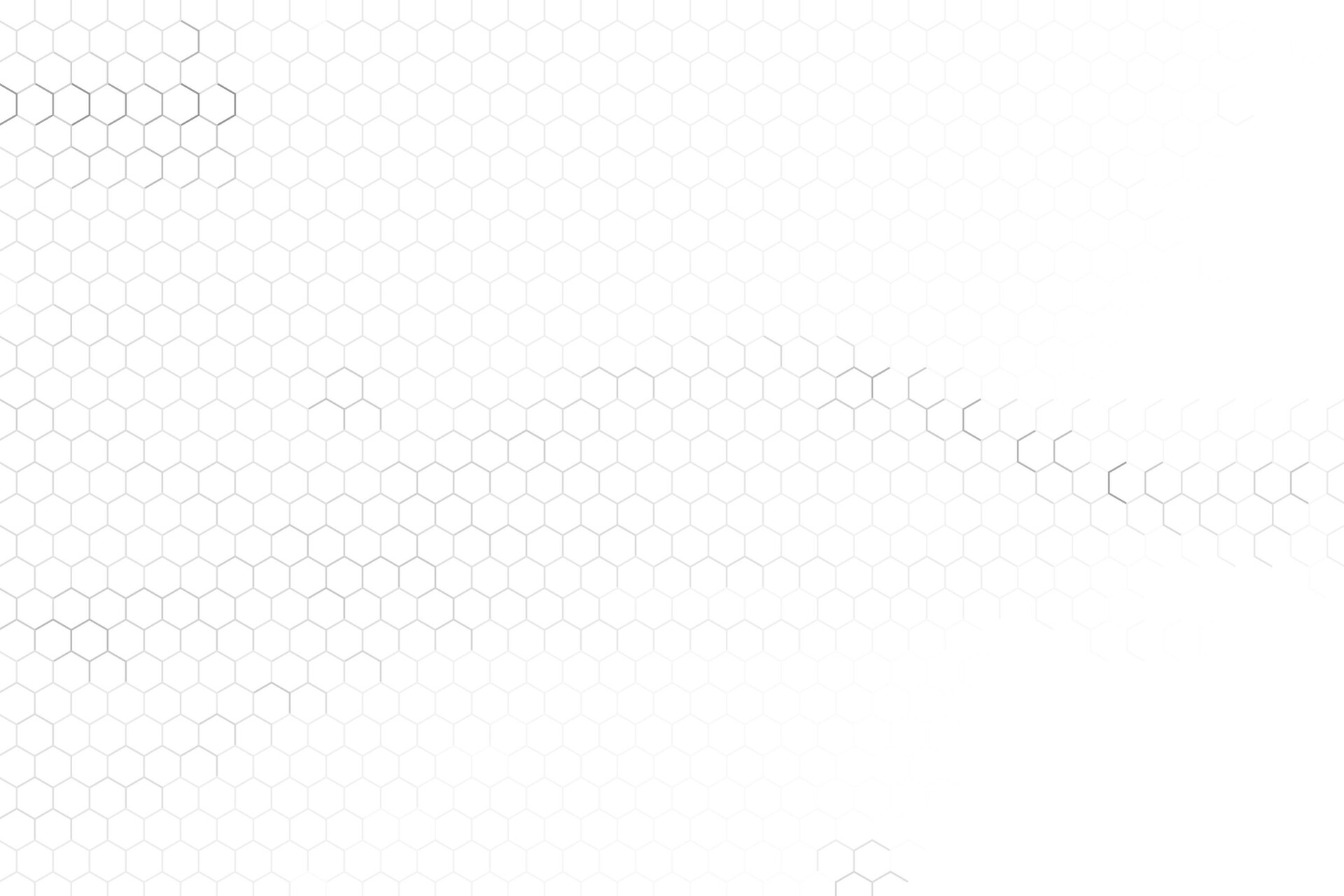 TITLE OF PRESENTATION
2
22-24.04.2024, LUBLIN, BOGUCIN, POLAND
ITPE’24
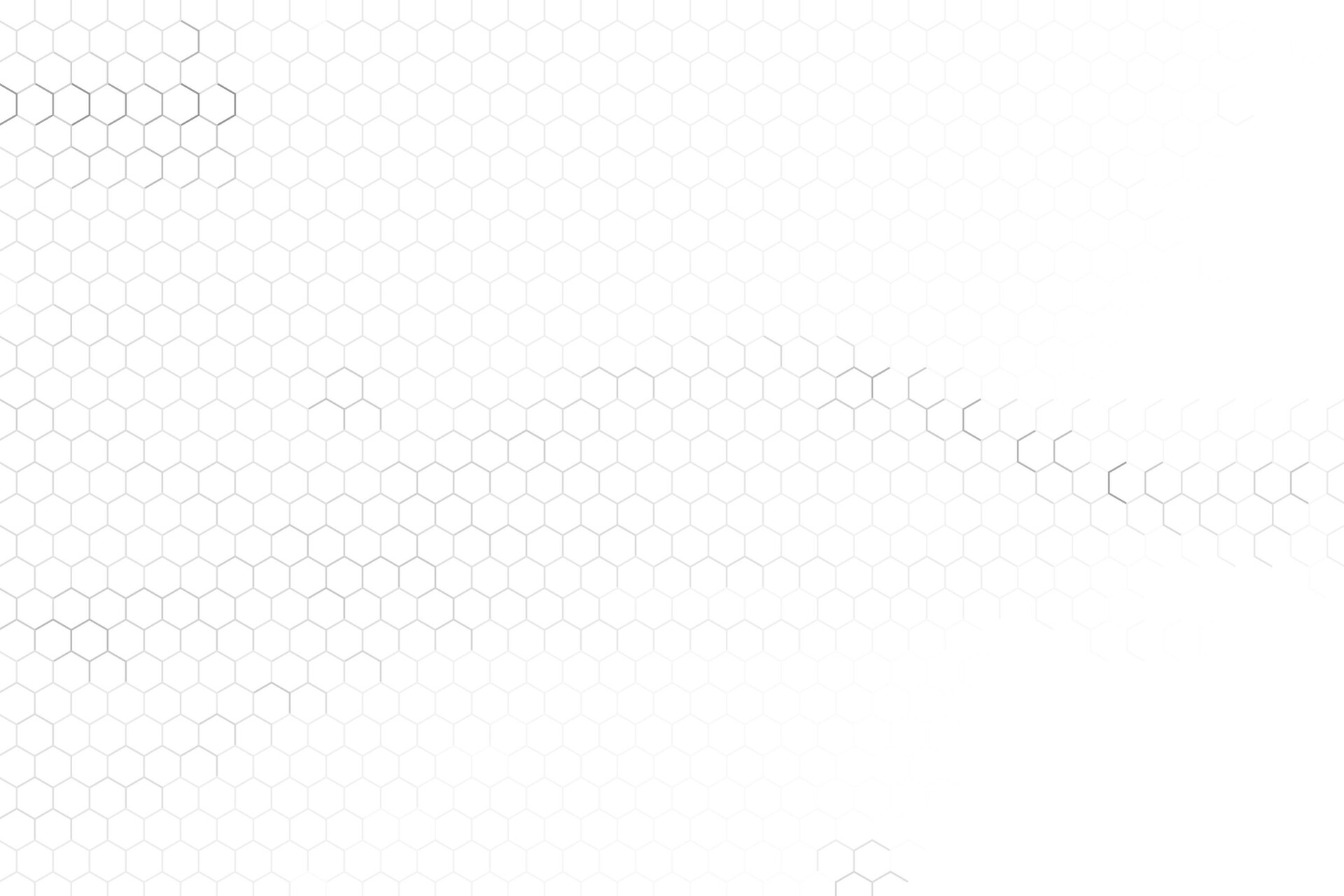 TITLE OF PRESENTATION
3
22-24.04.2024, LUBLIN, BOGUCIN, POLAND
ITPE’24
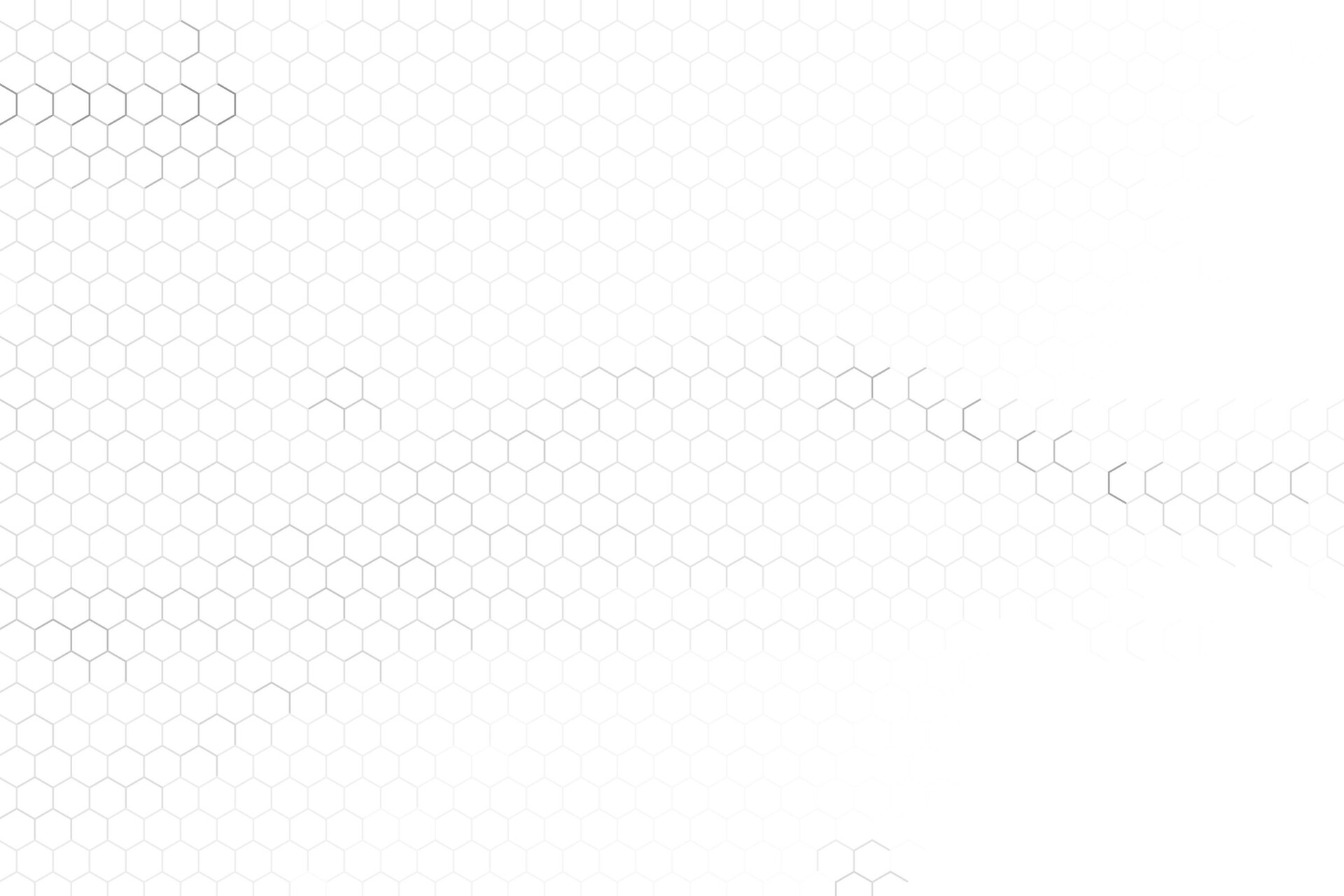 TITLE OF PRESENTATION
4
22-24.04.2024, LUBLIN, BOGUCIN, POLAND
ITPE’24
22-24 APRIL 2024, LUBLIN, BOGUCIN, POLAND
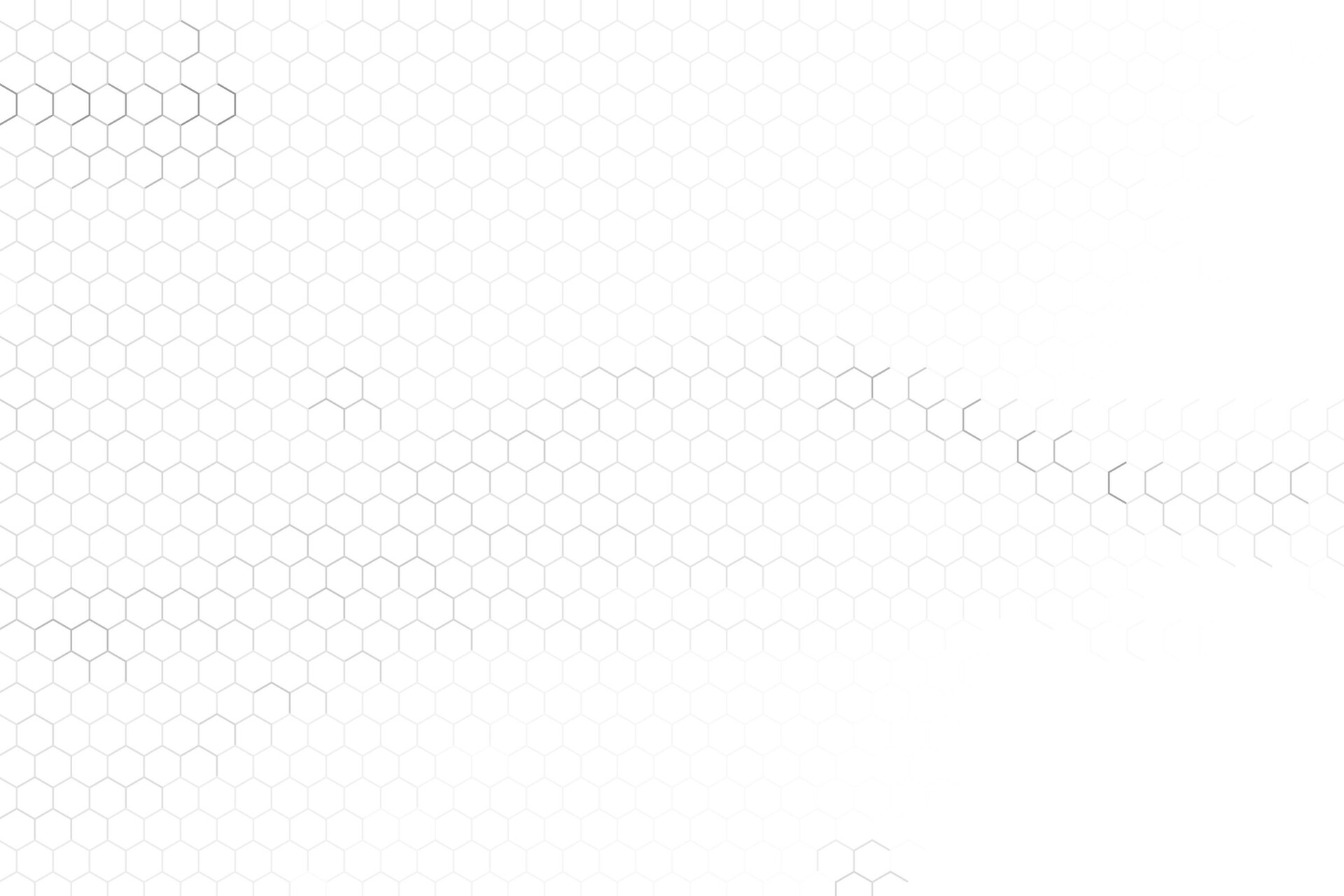 V INTERNATIONAL SCIENTIFIC CONFERENCE
INNOVATIVE TECHNOLOGIES IN PRODUCTION ENGINEERING
THANK YOU FOR YOUR ATTENTION
TITLE OF PRESENTATION
author 1, author 2, etc. / affiliation
5